Stroupe Building
&
Roush Hall
Stroupe Building
Construction completed in the winter of 1925-1926; funding totaled $30,000

Dedicated in August 1926 as a dual-purpose facility: to house two National Guard units and provide an indoor area for basketball & PE

Named for Henry Stroupe who served on the Board of Trustees 1911 - 1933
Stroupe Building circa 1946
Stroupe Building
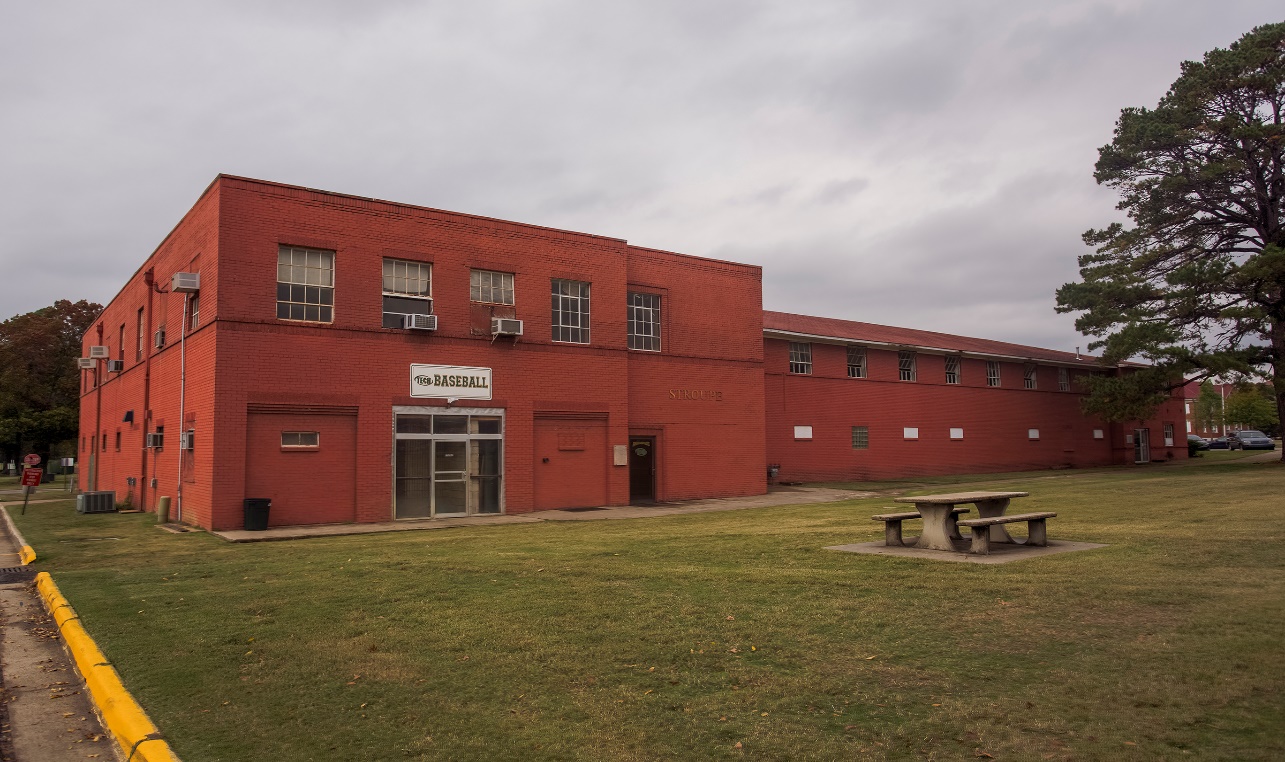 Former home of Arkansas Tech Baseball program

Replaced by Multi-Sport Complex in February 2018

Demolition in March 2018
Stroupe Building
[Speaker Notes: *Enrollment breakdown on Rsvl campus: 8,819 undergraduate and 1,049 graduate.

**Stackable degrees: certificates of proficiency, technical certificates, associate degrees, bachelor degrees, master degrees, and doctoral degree.]
Roush Hall
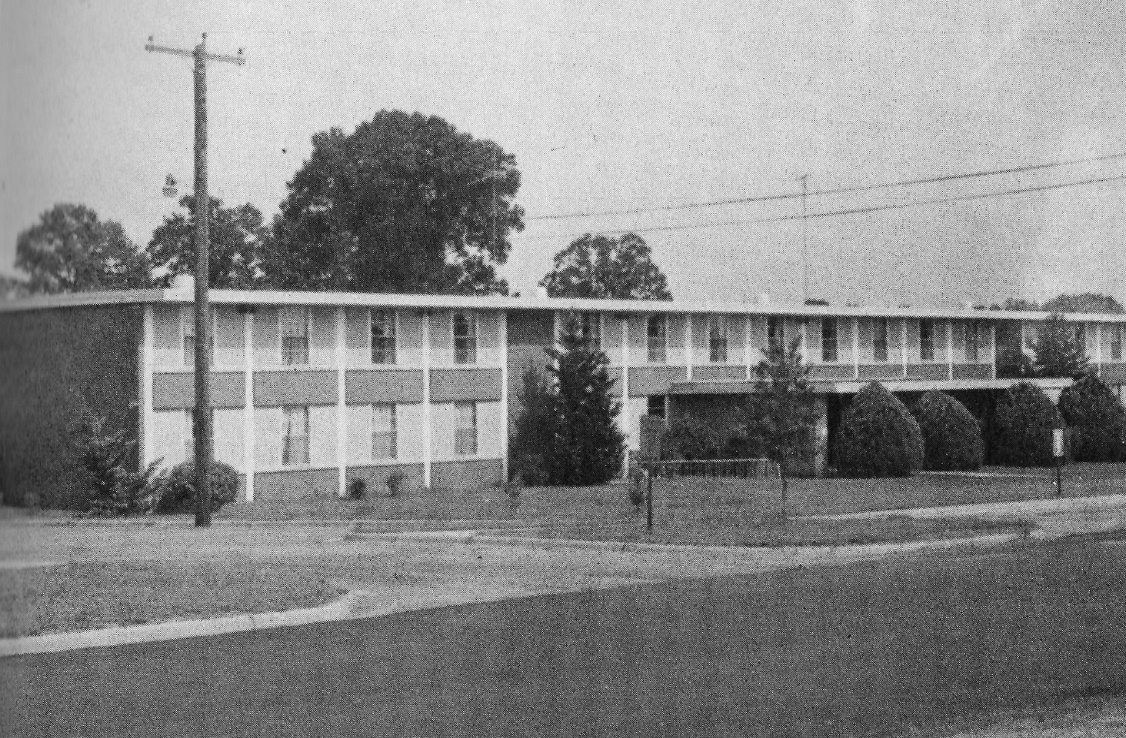 Built as a women’s dormitory; completed late summer of 1963 at a cost of $335,692

Dedicated at Homecoming 1963

Named for Myrtle Roush who was the first full-time librarian to be put in charge of the library
Roush Hall circa 1980
Roush Hall
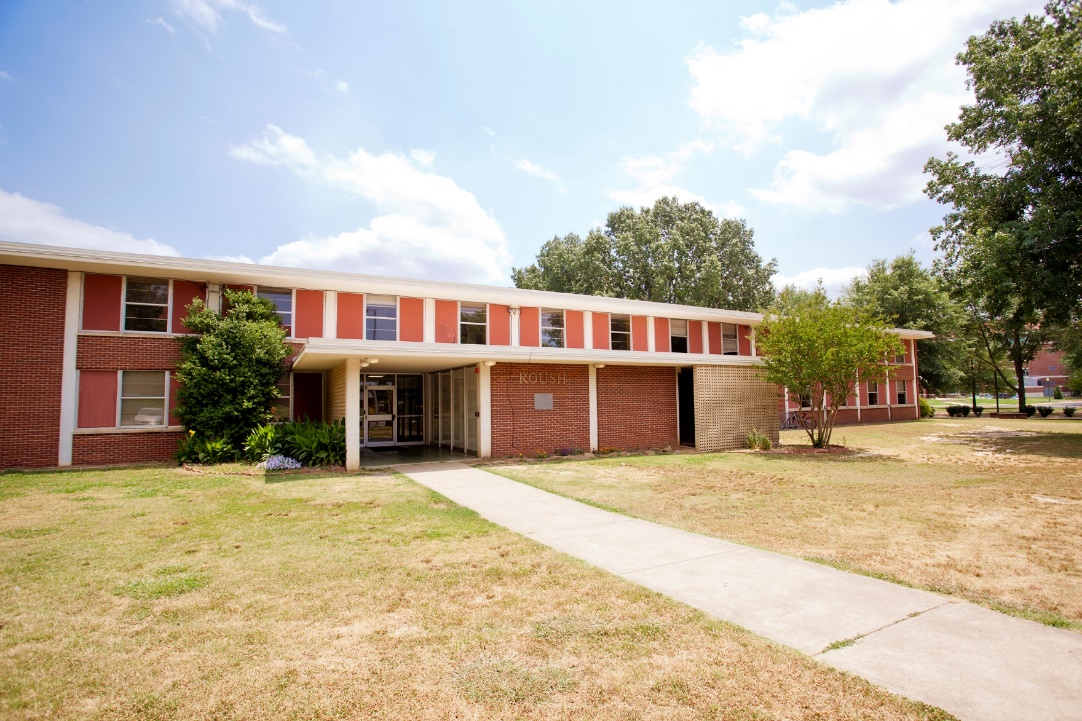 Men’s residence hall in later years

Reached the end of its useful life in August 2016; vacant for eighteen months

Demolition in March 2018
Roush Hall
[Speaker Notes: *Enrollment breakdown on Rsvl campus: 8,819 undergraduate and 1,049 graduate.

**Stackable degrees: certificates of proficiency, technical certificates, associate degrees, bachelor degrees, master degrees, and doctoral degree.]
Demolition
Demolition of Stroupe Building and Roush Hall in process

Contractor: Bowden Specialties

Cost of demolition:
Stroupe Building	$165,454
Roush Hall	$167,460
Demolition
Timeline:

Temporary fencing installed March 1
Closing part of Fargo Street west of Stroupe, one-half of the south parking lot at Stroupe, and parking spaces north of Stroupe
Interior demolition began in both buildings on March 2
Fiber hub in Stroupe relocated to the ground vault in the northeast corner of the Stroupe lot 
Asbestos abatement began the week of March 5-9
Stroupe: abatement expected to take two days
Roush: abatement began after completion at Stroupe; expected to take fourteen days
Demolition
Timeline, continued:

Water to be shut off March 16, the day before Spring Break begins in order to disconnect Stroupe and Roush 
Shut off at 1 p.m.; work anticipated to take no longer than 3.5 hours
Twelve buildings affected: Administration, Crabaugh, Wilson, Williamson, Critz, Hughes, M Street, Caraway, Tomlinson, Browning, Public Safety, Techionery/Museum
Pre-shutdown work will begin on Wednesday, March 14. The chance of a water line rupture exists and would out of necessity accelerate the shut off
Exterior demolition to begin March 17
Expected completion of demolition: 
Stroupe: April 8
Roush: May 6
Historic Preservation
To celebrate and preserve the history of our buildings:

Dedication plaques have been removed; the smaller dedication plaques are housed in the Tech Museum while the large “National Guard Armory 1926” concrete building marker that was in the north wall of Stroupe is in storage until a suitable re-use is determined.
Historic Preservation
Stroupe plaques
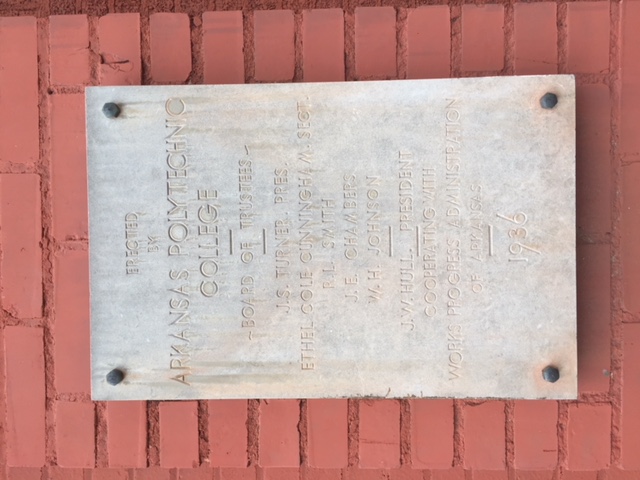 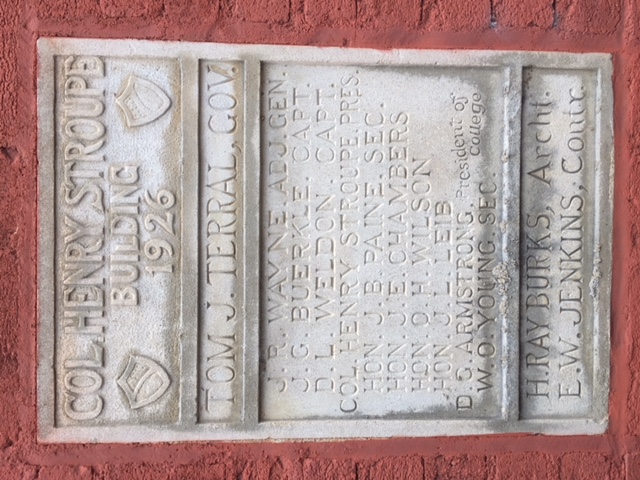 Remodeled 1934
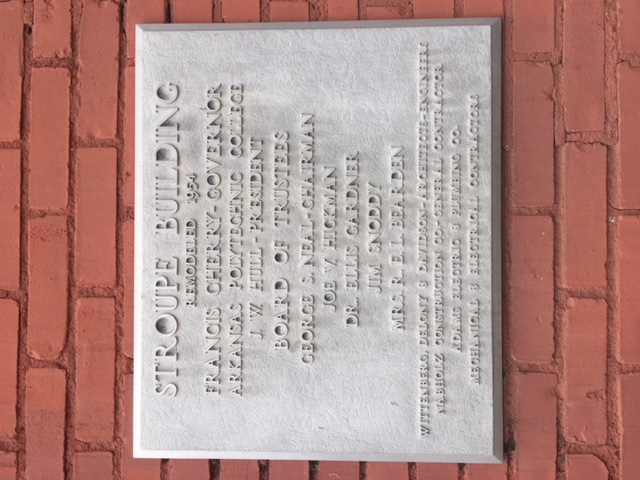 1926 Plaque
1936 Plaque
Historic Preservation
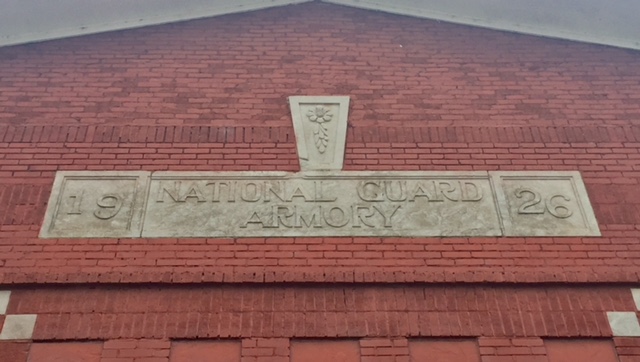 Feature under the eaves of the north wall of Stroupe
Historic Preservation
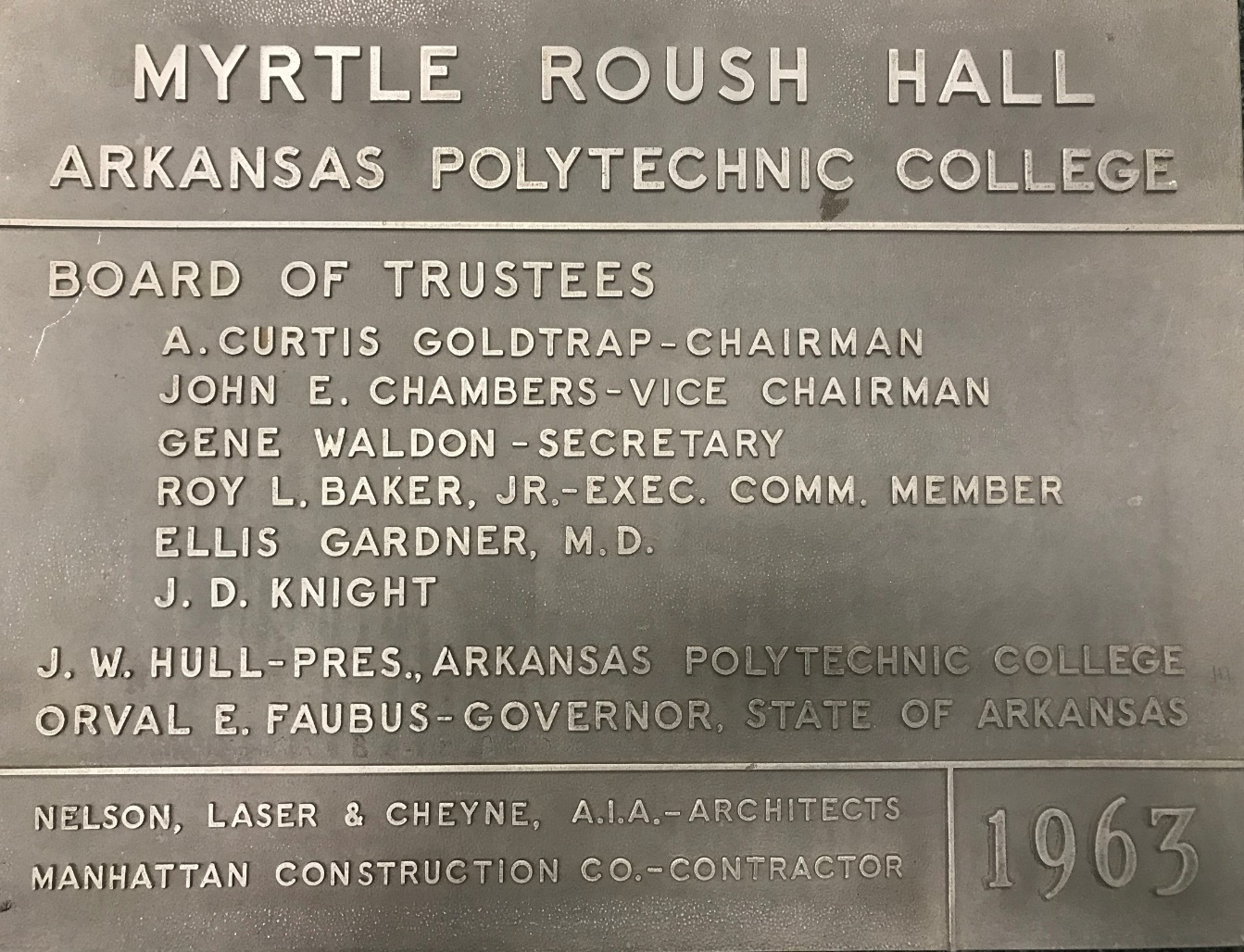 Historic Preservation
To celebrate and preserve the history of our buildings:

The Community and Campus Heritage Task Force established during the Master Plan process recommends that a historical marker program be initiated on the Arkansas Tech campus.
The Task Force has researched such programs and has identified a grant opportunity through the Arkansas Department of Heritage for historical markers. Grants provide one-half of the cost of each marker, which is currently $2,000.
Historic Preservation
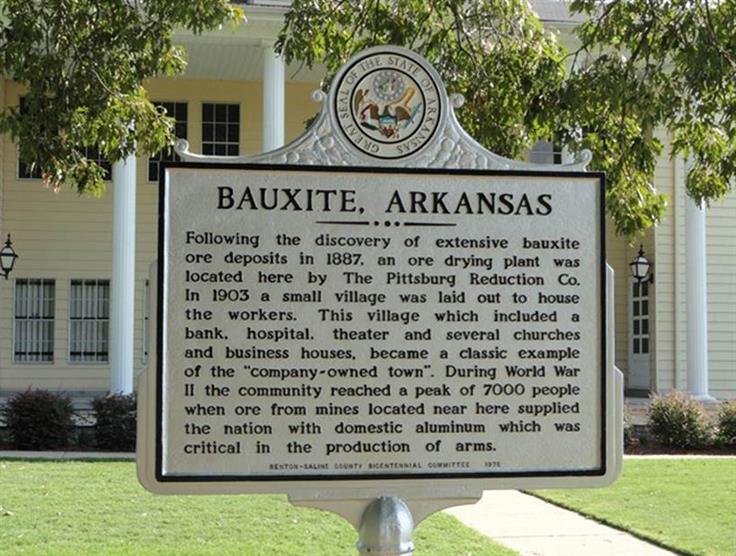 Historical marker example
Rebirth
Plans are in place for the areas once occupied by Stroupe Building and Roush Hall:

Stroupe: plans call for the addition of parking 
Initially to be a graveled parking lot
Eases a need identified in the Master Plan for parking to service the adjacent residence halls, Multi-Sport Complex and events

Roush: plans from the Department of Residence Life call for a student recreation area with a sand volleyball court, picnic tables, and a grove for hammocks
Scheduled to be available for student use by the beginning of the fall semester 2018
Examples of ideas for the area
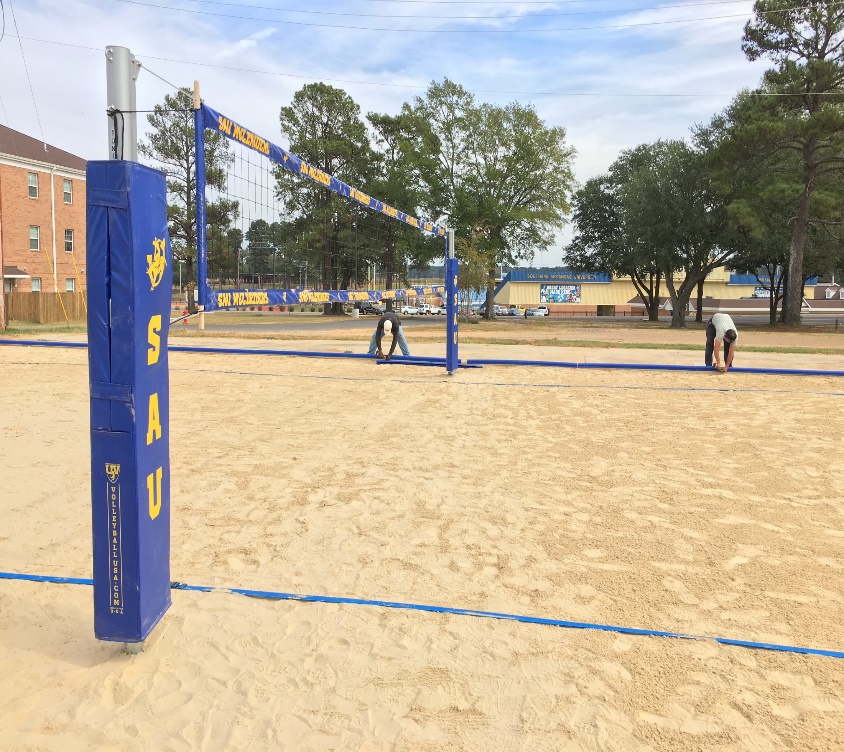 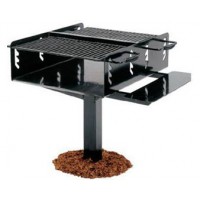 Hammock grove
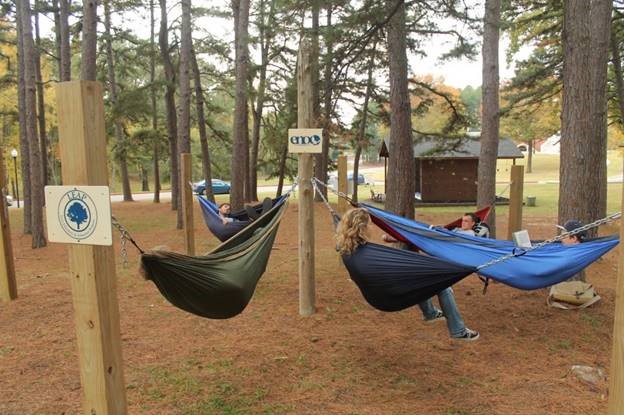 Grill and picnic tables
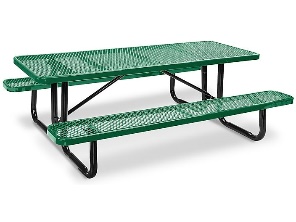 Sand volleyball court
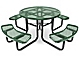 Demolition Photos
Stroupe – March 5, 2018
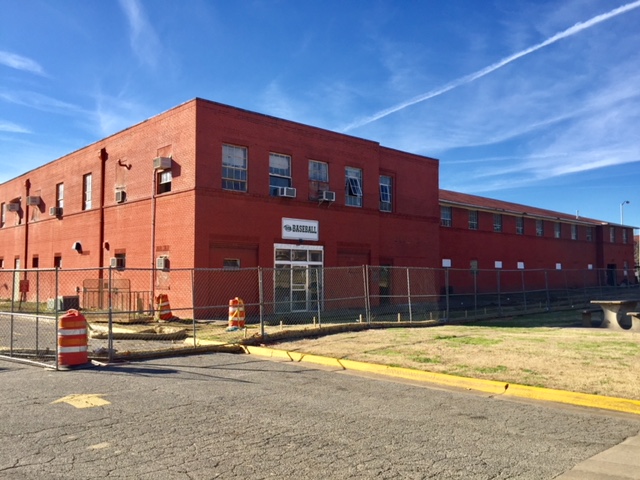 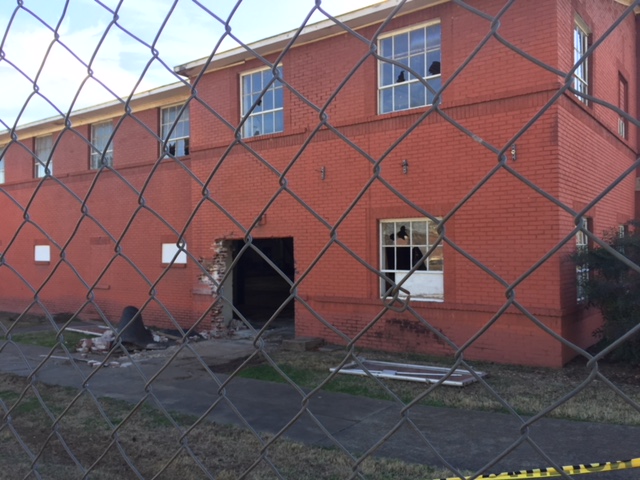 Stroupe – March 5, 2018
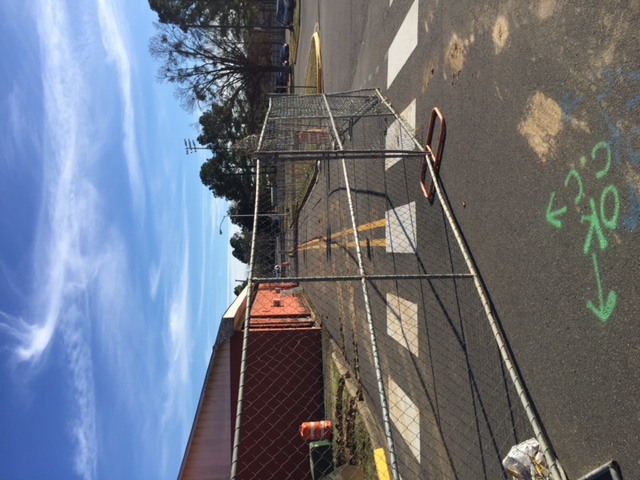 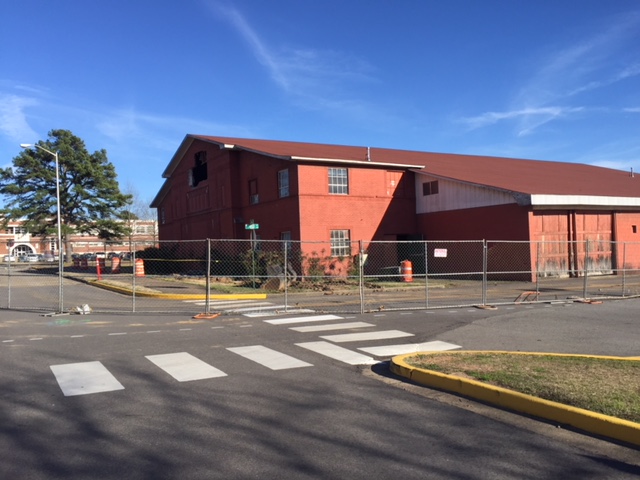 Portion of Fargo Ave; traffic routed through parking lot
Roush – March 5, 2018
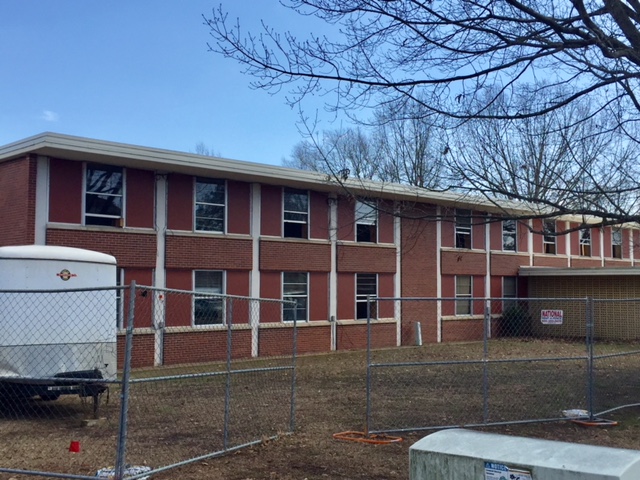 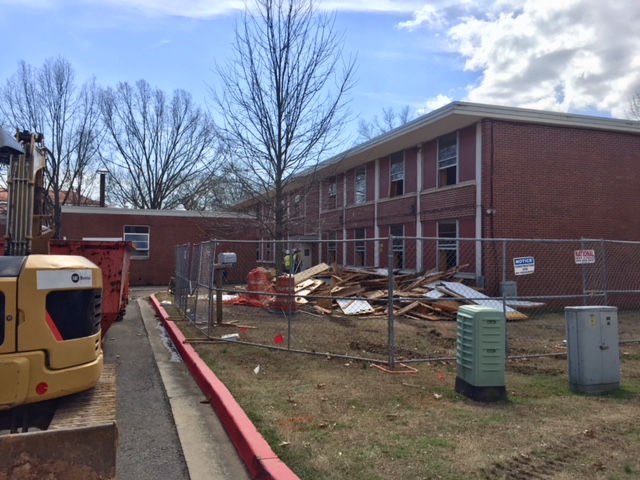 Stroupe – March 12, 2018
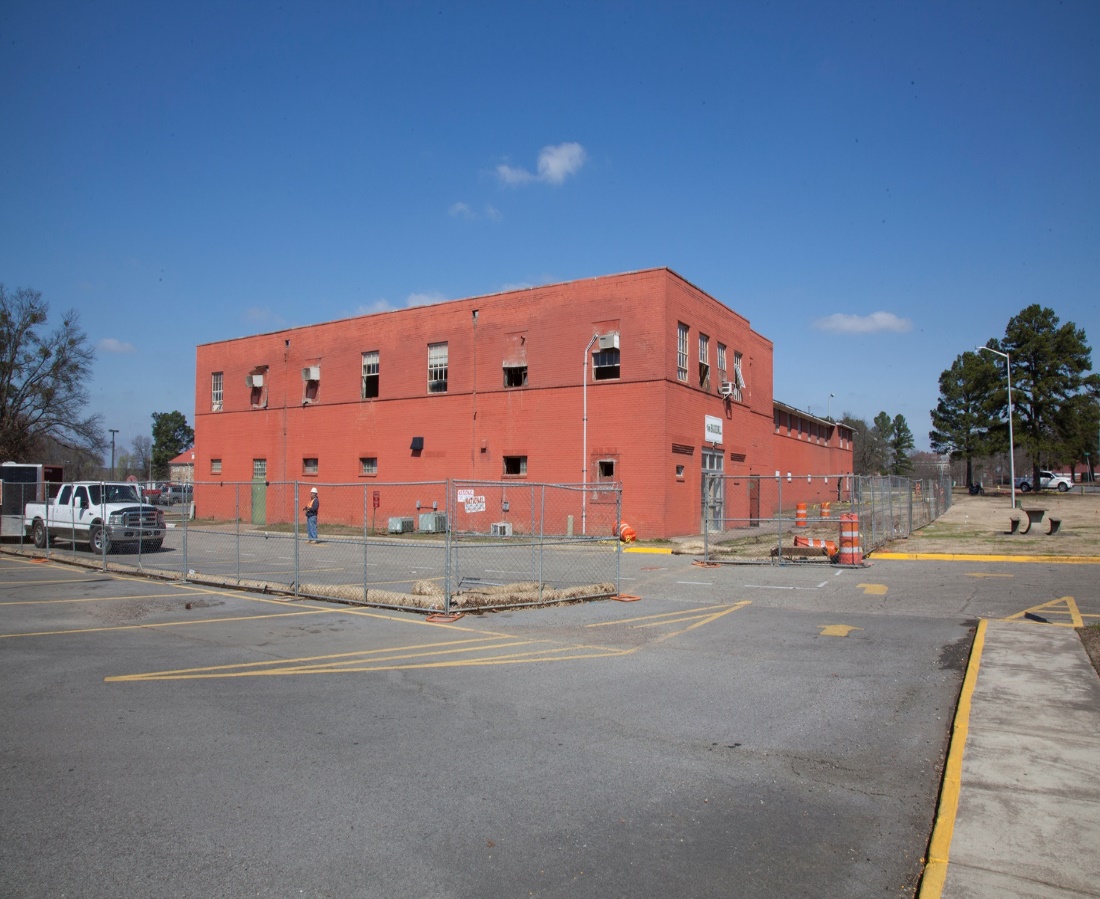 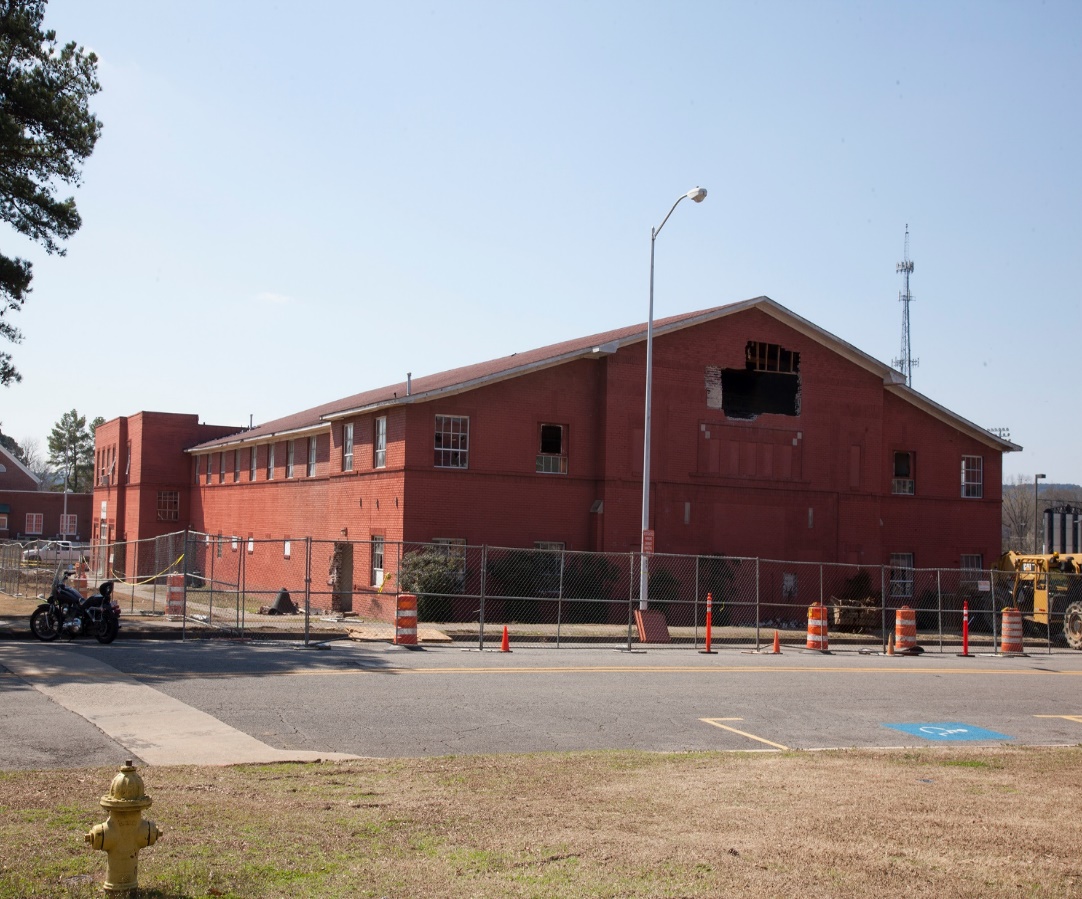 Roush – March 12, 2018
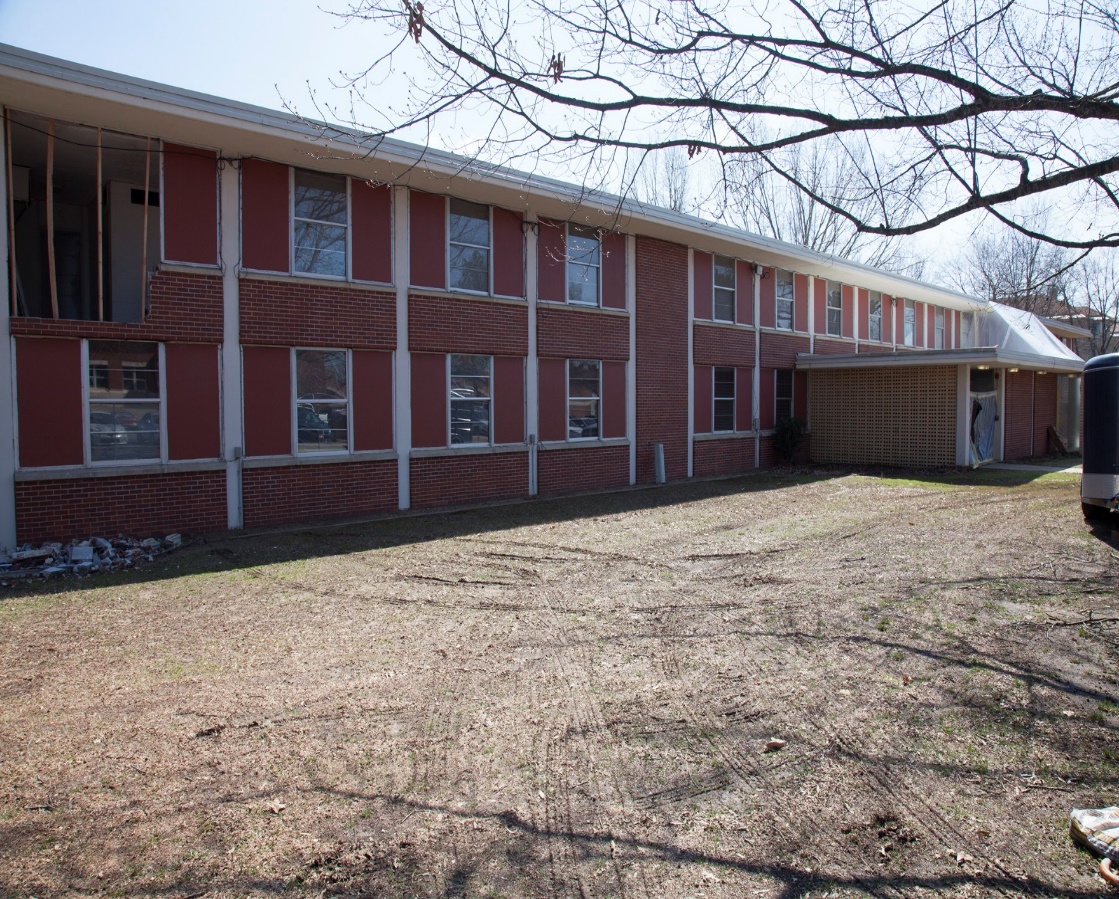 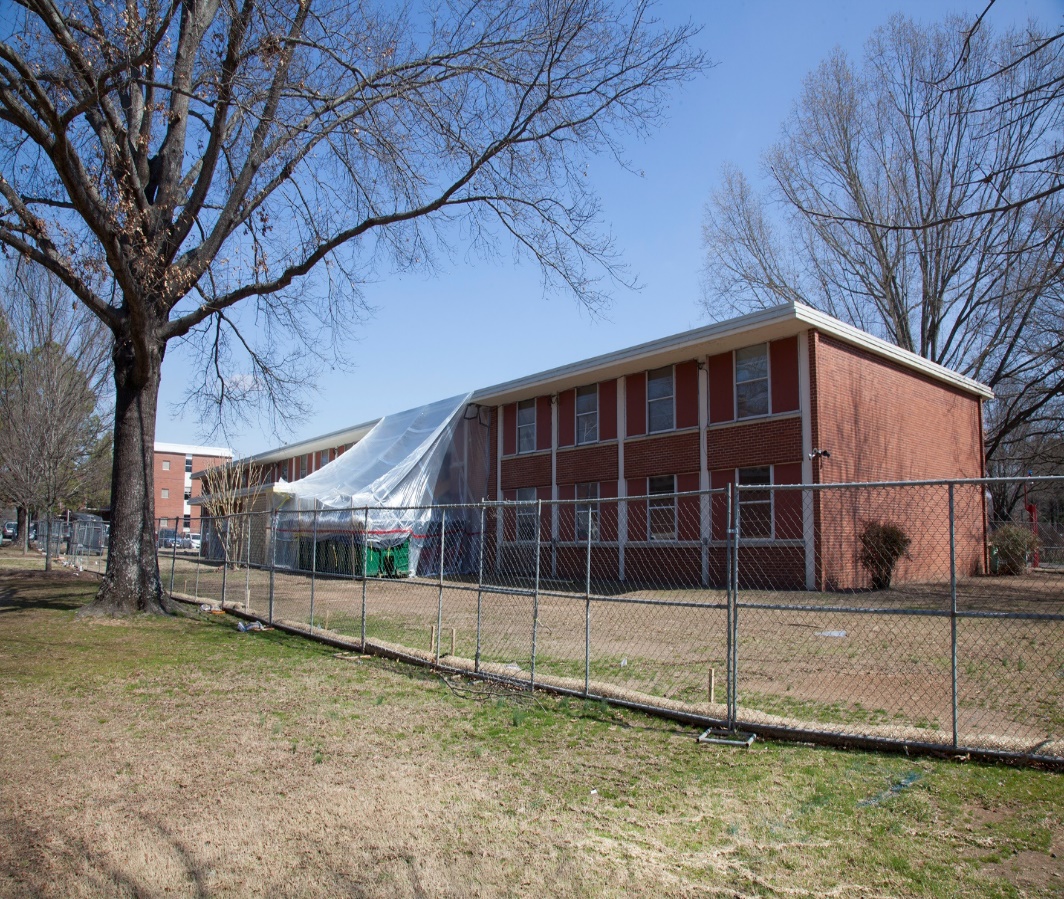 Stroupe – March 16, 2018
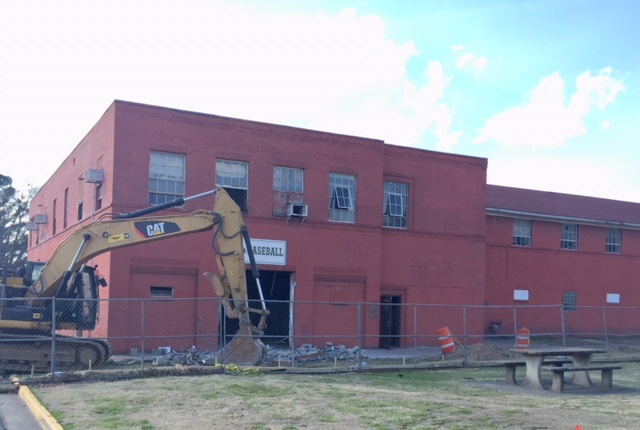 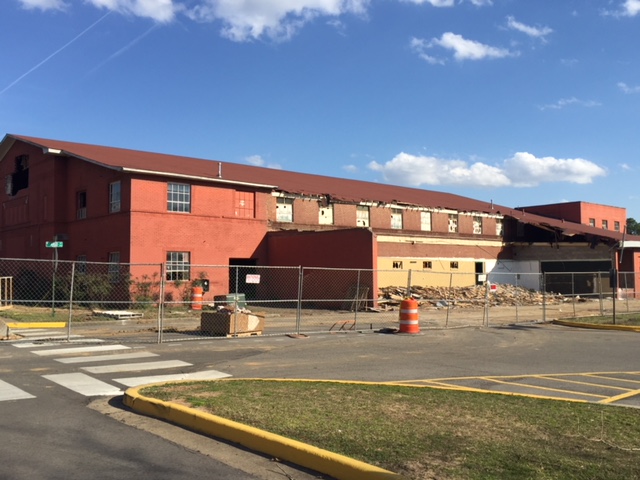 Roush – March 16, 2018
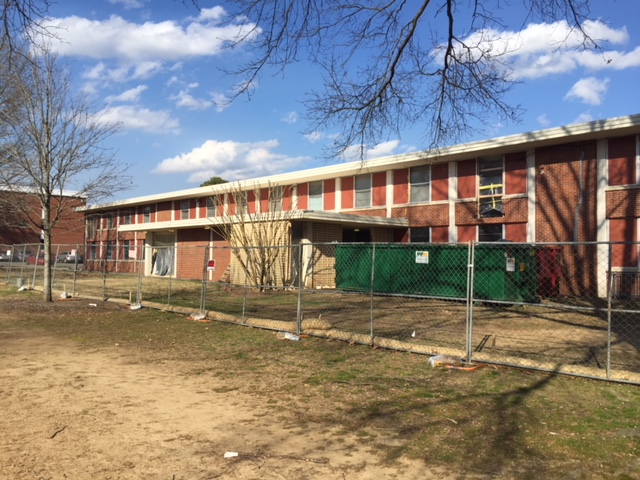 Stroupe – March 19, 2018
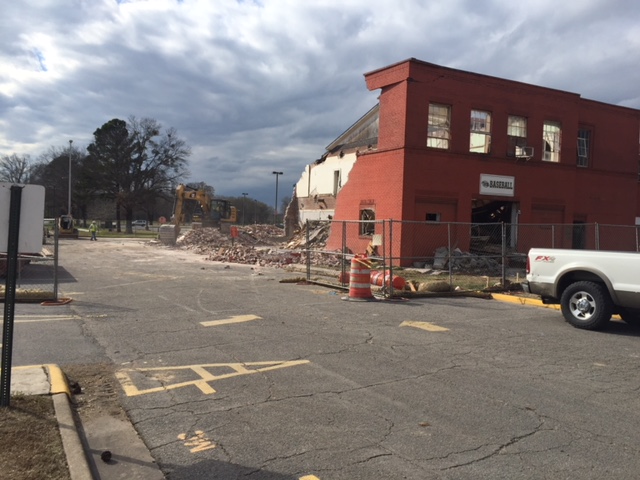 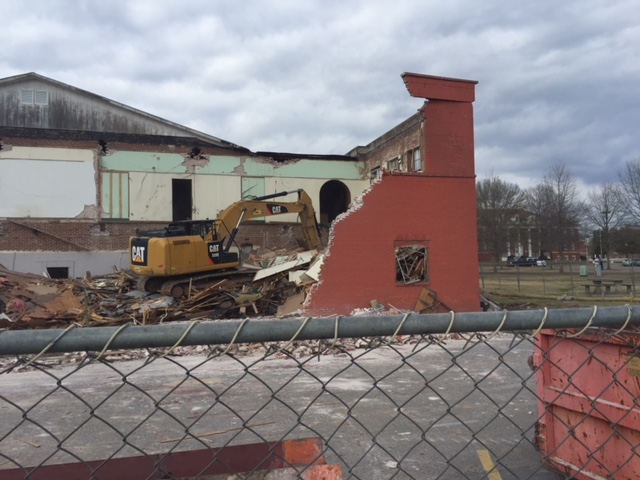 Stroupe – March 19, 2018
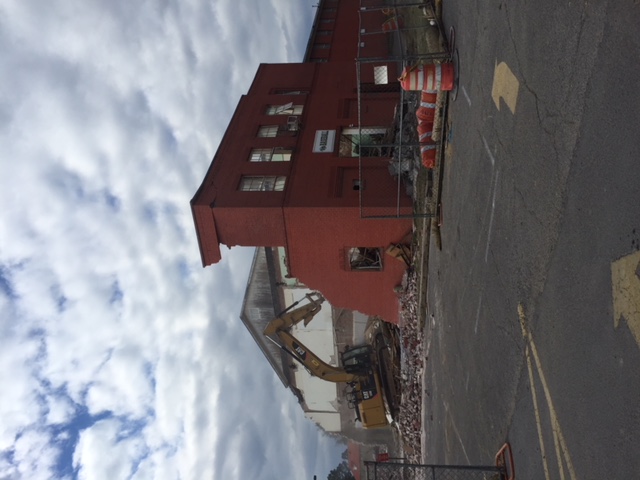 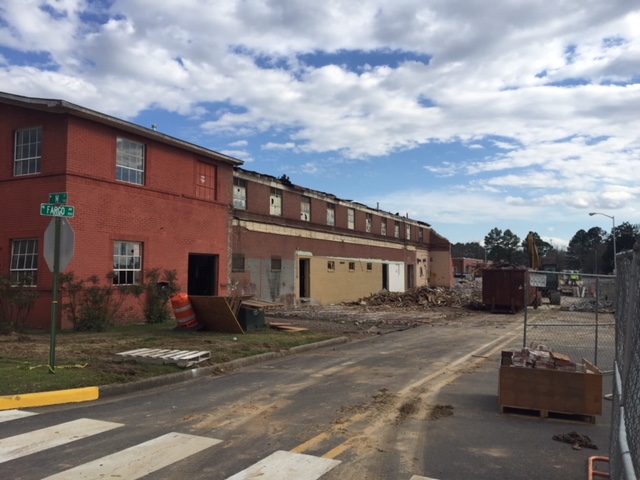 Stroupe – a.m. March 20, 2018
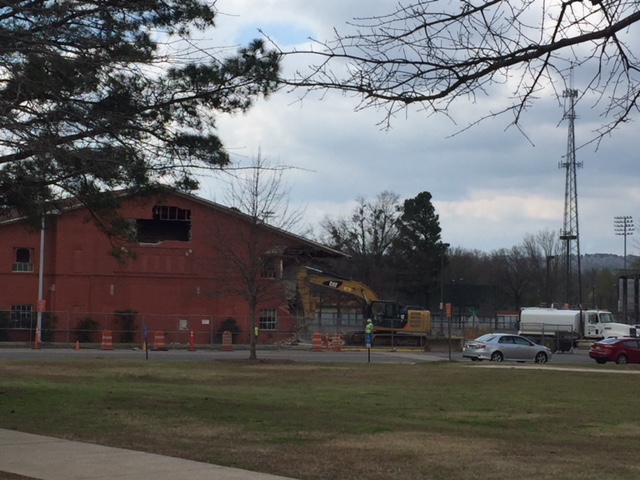 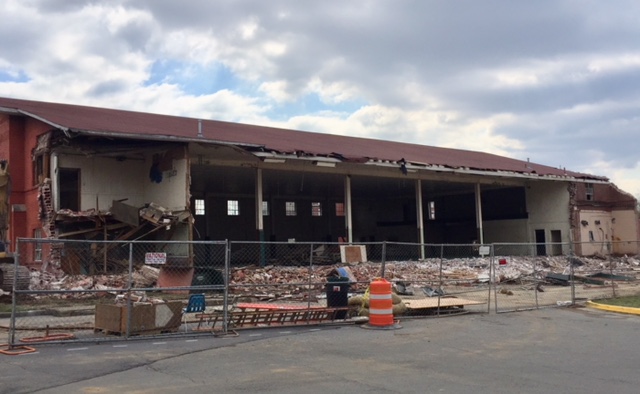 Stroupe – p.m. March 20, 2018
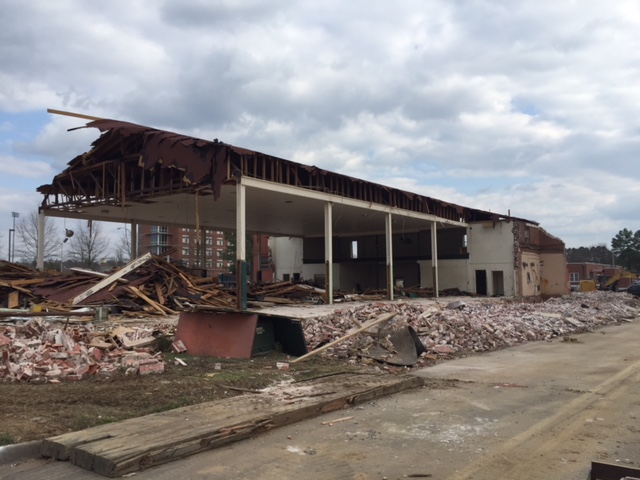 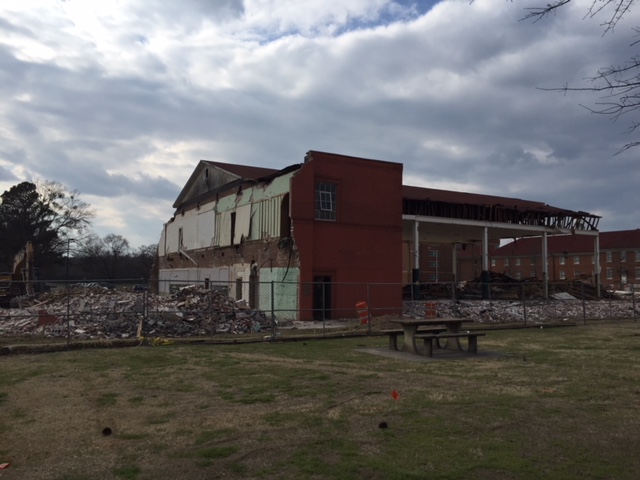 Stroupe – March 21, 2018
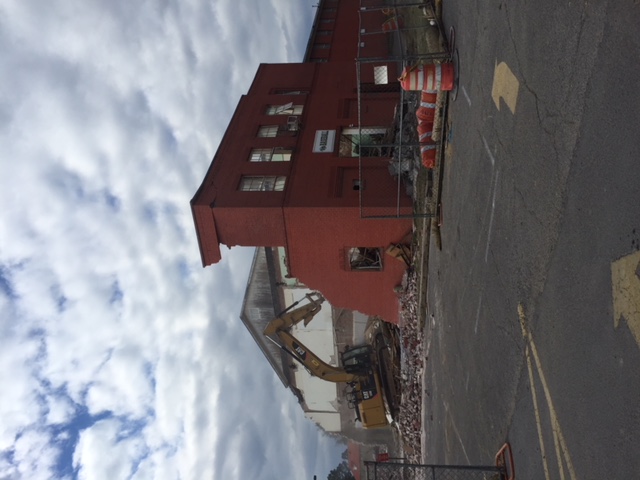 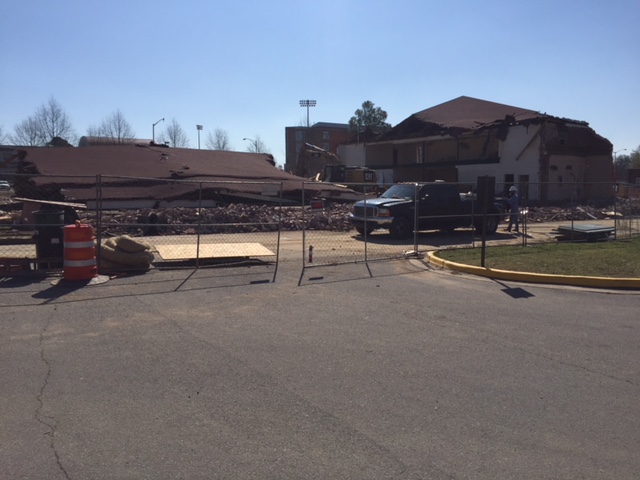 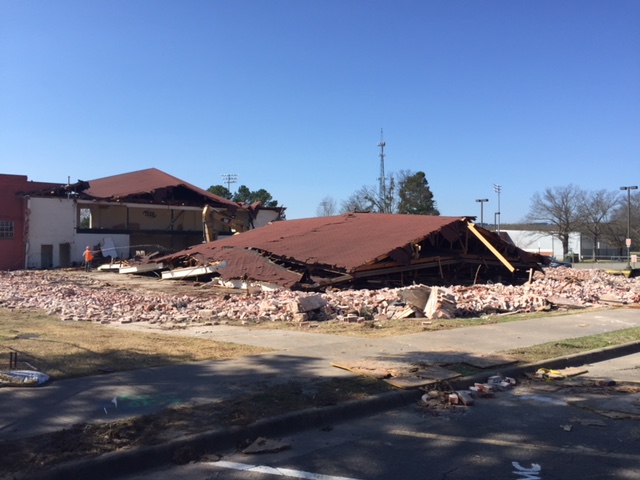 Stroupe – March 21, 2018 (video)
Stroupe – March 22, 2018
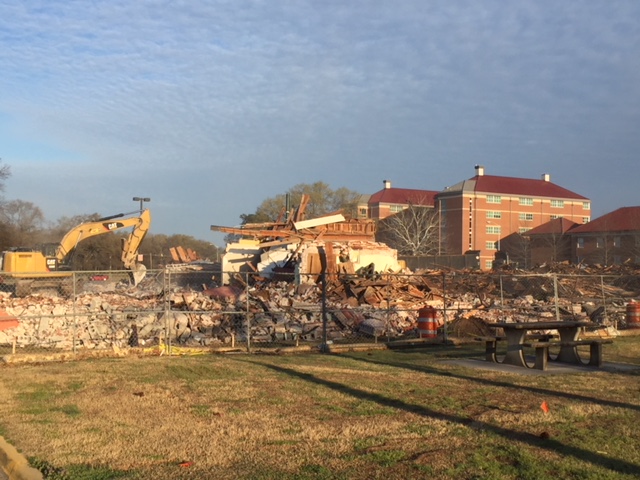 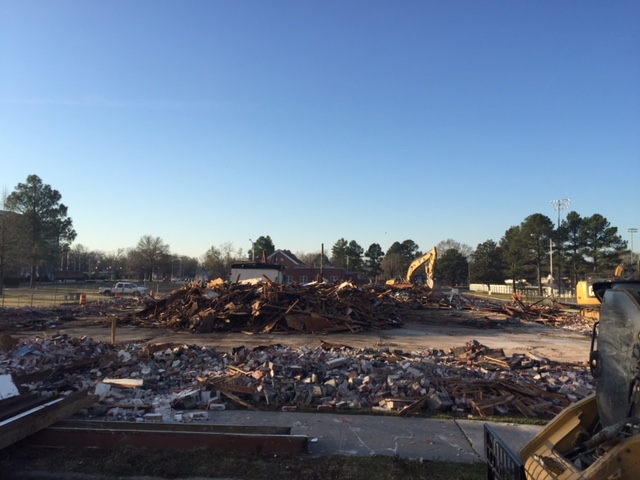 Roush – March 22, 2018
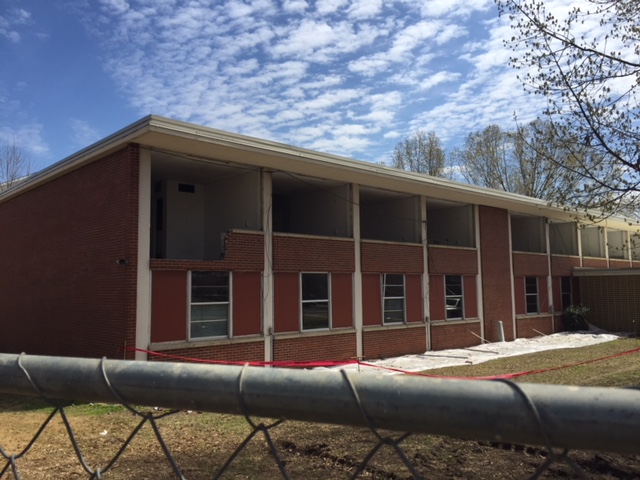 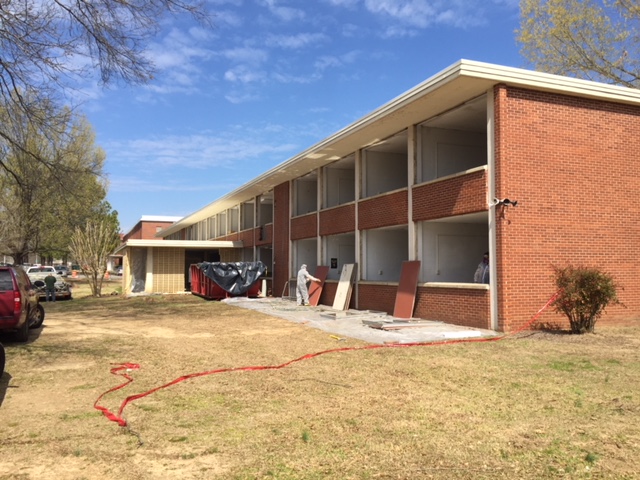 Roush – March 22, 2018
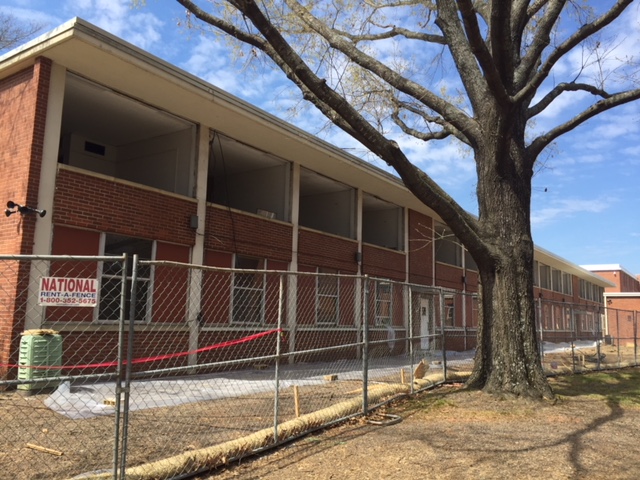 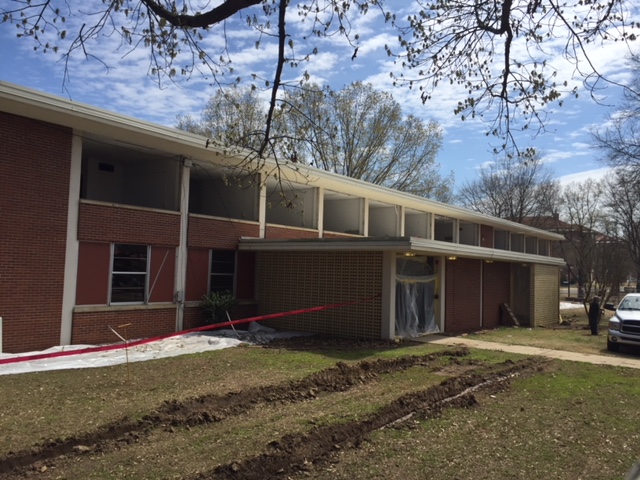 Roush – March 29, 2018
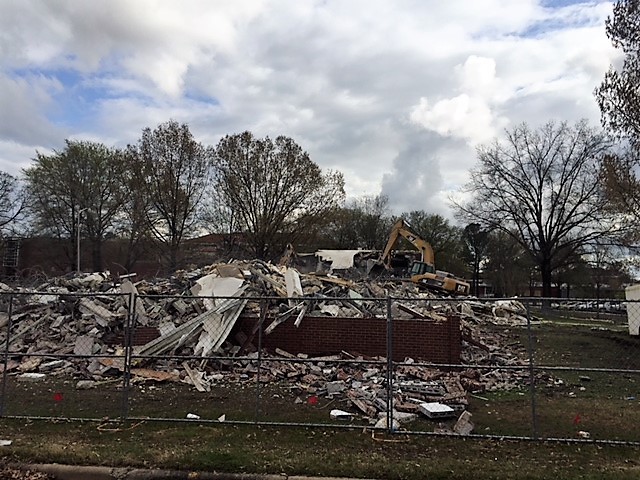 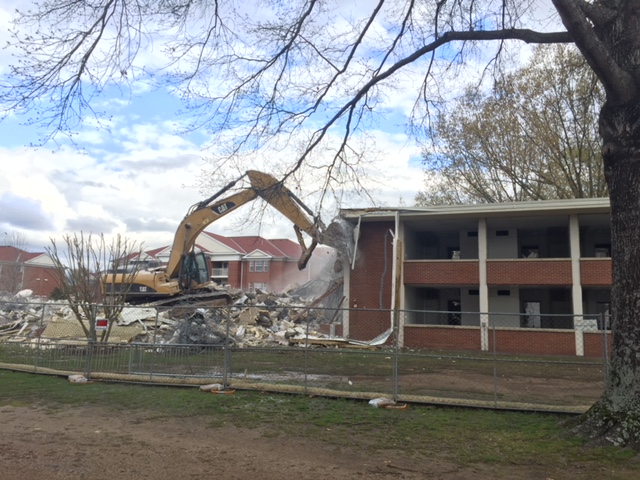 Roush – March 29, 2018
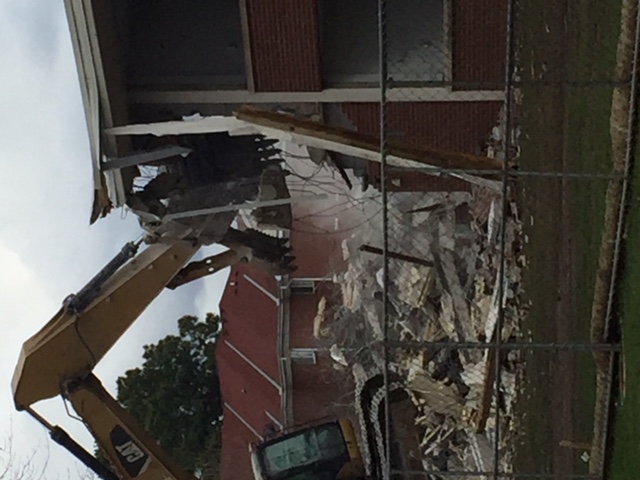 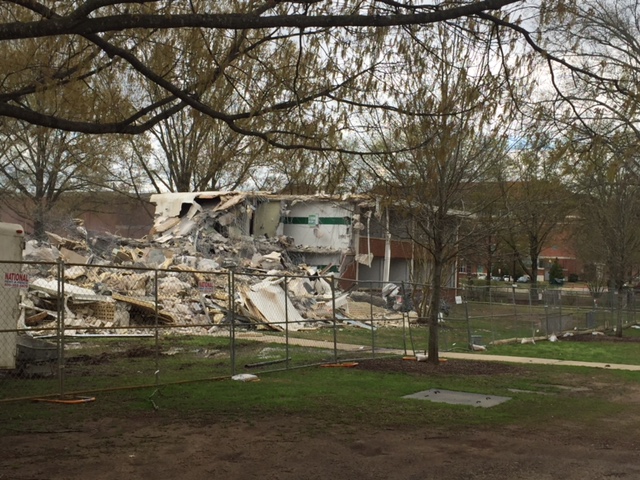 Roush – April 3, 2018
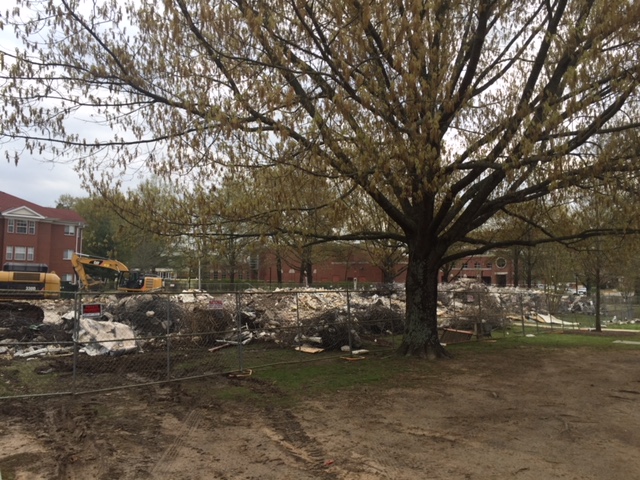 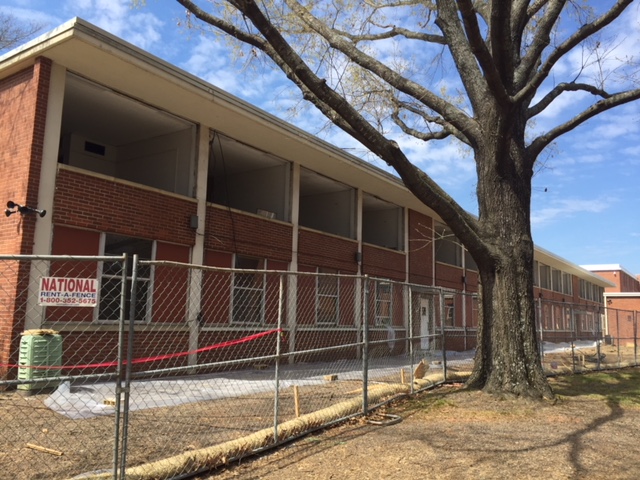 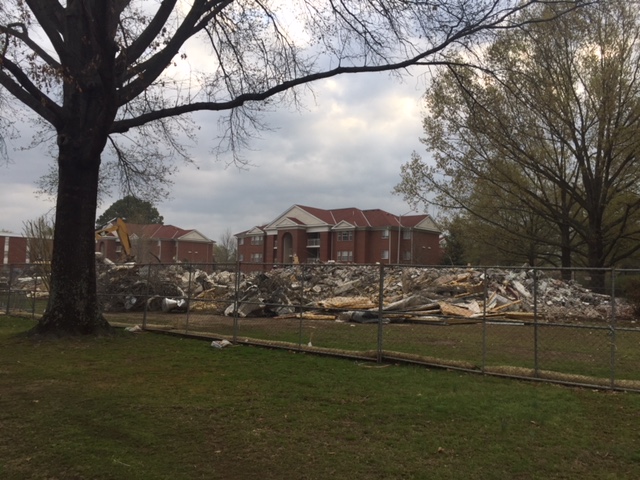 April 4, 2018
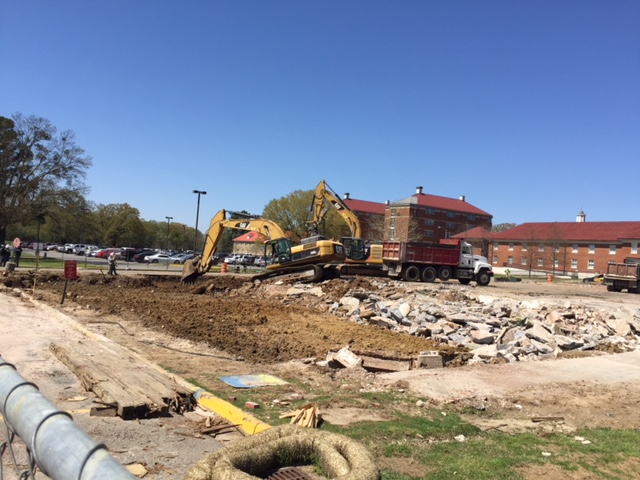 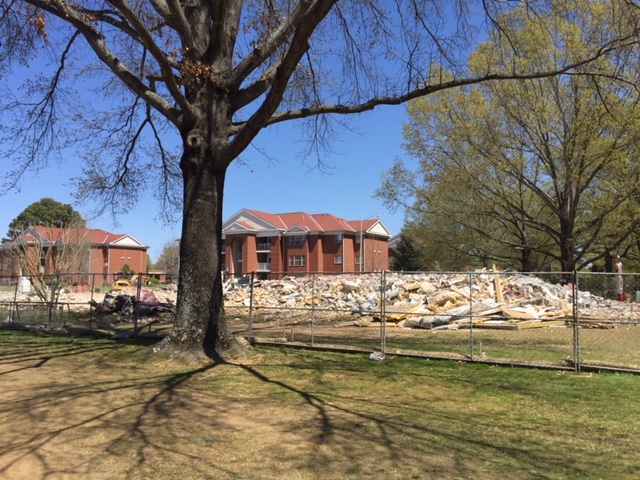 Roush
Stroupe
June 7, 2018
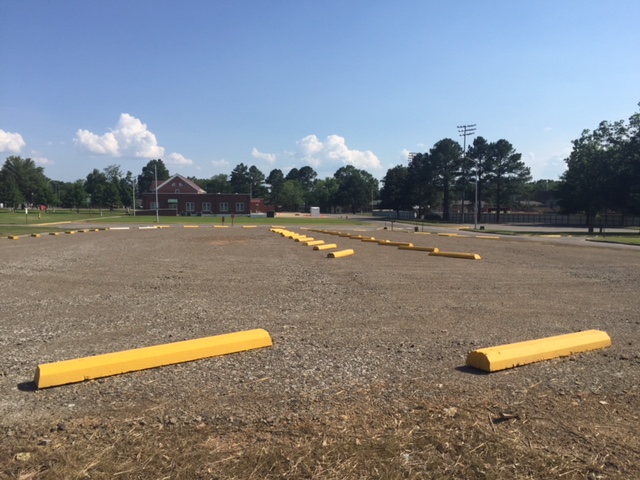 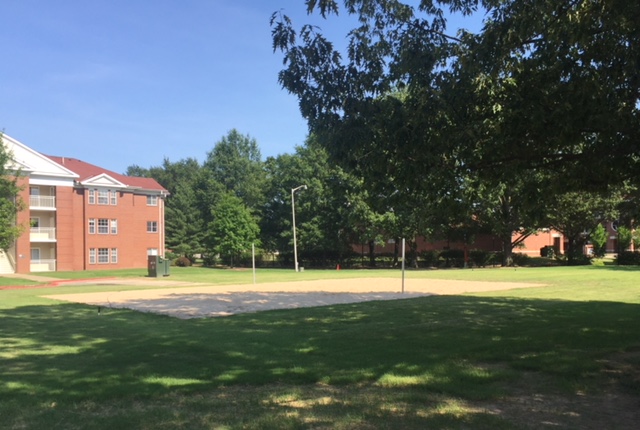 Roush Student Recreation Area – In Progress
Stroupe Parking Lot